All Powder Board and Ski
Oracle 11g Workbook
Chapter 5: Advanced Queries
Jerry Post
Copyright © 2010
1
Primary Tables
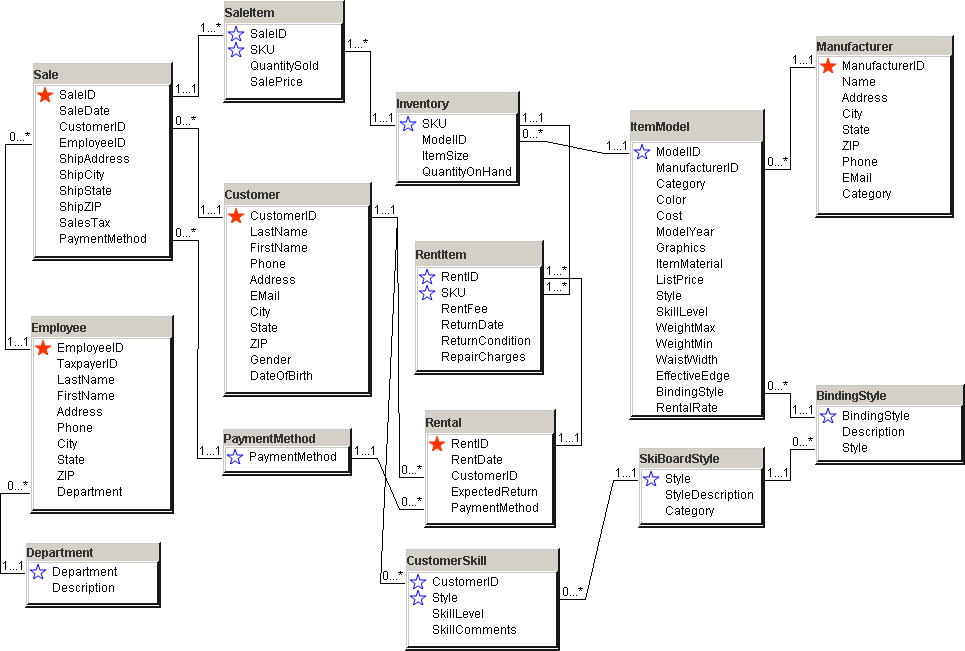 2
Find Best Customers: 1
3
Action
Action
Create a new query.
Tables: Customer, Sale, SaleItem.
Columns: CustomerID, LastName, FirstName, Sum(QuantitySold*SalePrice) AS SalesValue
Group By the other columns.
Run the query.
Save as a view CustomerSales.
Create new query.
Table: CustomerSales query.
SELECT Avg(SalesValue) …
Run the query.
4
Average Customer Sales
5
Action
Action
Create a new query.
Table: CustomerSales query.
Columns: LastName, FirstName, SalesValue.
Criteria for SalesValue 
>(SELECT Avg(SalesValue) FROM CustomerSales).
6
Best Customers
7
INNER JOIN: Sales and Rentals
8
Action
Action
Create a new query.
Tables: Rental and Sale.
Columns: RentDate, SaleDate, and CustomerID from both tables.
Join the tables on CustomerID.
Run the query.
Add a join between the tables on RentDate=SaleDate.
Run the query.
9
Sales and Rentals on Same Day
10
Action
Action
Create a new query.
FROM (Customer INNER JOIN Sale
ON Customer.CustomerID=Sale.CustomerID)
LEFT JOIN Rental ON Sale.CustomerID = Rental.CustomerID.
Columns: LastName, FirstName, and CustomerID from Sale and Rental.
Run the query.
11
Rental Without a Purchase
12
Action
Action
Create a new query.
Tables: Customer and Sale.
Columns: LastName, FirstName, and CustomerID.
WHERE CustomerID Not In (SELECT CustomerID FROM Rental).
Run the query.
13
Purchase but Never Rented
14
Model Quantity On Hand
15
Action
Action
Create a new query.
Table: Inventory.
Columns: ModelID and Sum(QuantityOnHand).
Sort by the Sum descending.
Run the query.
Save it as ModelsOnHand.
Create a new table: SalesCategory.
Columns: CategoryID, CategoryName, LowLimit, HighLimit.
Enter data from Figure 5.10 (next).
16
Categories
17
CREATE TABLE
CREATE TABLE SalesCategory
(
  CategoryID    	INTEGER,
  CategoryName	NVARCHAR2(15),
  LowLimit      	INTEGER,
  HighLimit     	INTEGER,
    CONSTRAINT pk_SalesCategory PRIMARY KEY(CategoryID)
) ;
18
Action
Action
Create a new query.
Columns: ModelID, SumOfQuantityOnHand, CategoryID, and CategoryName.
Tables: ModelsOnHand and SalesCategory.
Add the inequality join.
Run the query.
19
Inequality Join
20
Sales Categories
21
Action
Action
Create a new query.
Columns: CustomerID, LastName, FirstName, and SaleDate.
Tables: Customer and Sale.
Set January sale date in WHERE.
Copy the entire statement.
Add the word Union.
Paste the SELECT statement and change the date condition and name to March.
Run the query.
22
UNION Query
23
Action: Recursive Query
Action
Look at the Employee table—the ManagerID column.
Create the recursive query to show the reporting relationships.
Check the results against the data.
24
Recursive Query Data
25
Recursive Query
SELECT lpad( '*', level, '*') || LastName
FROM EMPLOYEE
Start with ManagerID Is null
Connect by prior EmployeeID=ManagerID;
*Killy
**Heiden
***Miyahira
***Cavagnoud
***Carr
**Daehlie
***Street
****Weinbrecht
****Adam
***Boit
**Brassard
***Moe
***Jasey-Jay
***Bourgeat
**Gravier
***Tomba
****Staff
***Mckenna
****Fawcett
26
Action
Action
Create a new query
Enter the CREATE TABLE command
Run the query
27
CREATE TABLE Query
CREATE TABLE Contacts
(
	ContactID	INTEGER,
	ManufacturerID	INTEGER,
	LastName	NVARCHAR2(25),
	FirstName	NVARCHAR2(25),
	Phone	NVARCHAR2 (15),
	Email	NVARCHAR2 (120),
		CONSTRAINT pk_Contacts PRIMARY KEY (ContactID),
		CONSTRAINT fk_ContactsManufacturer FOREIGN KEY (ManufacturerID)
		   REFERENCES Manufacturer(ManufacturerID)
)
;
28
Create a Temporary Table
CREATE TABLE MyTemp
(
	ID		INTEGER,
	LName	NVARCHAR2(25),
	FName	NVARCHAR2(25),
	CONSTRAINT pk_MyTemp PRIMARY KEY (ID)
);
29
Action
Action
Create a new query
Type the INSERT command: INSERT INTO Customer (CustomerID, LastName, FirstName, City, Gender) VALUES (4000, 'Jones', 'Jack', 'Nowhere', 'Male');
Run the query
30
INSERT INTO (One Row)
INSERT INTO Customer (CstomerID, LastName, FirstName, City, Gender)
VALUES (4000, 'Jones', 'Jack', 'Nowhere', 'Male');
Lab 7 shows how to create sequences so CustomerID is generated automatically.
31
INSERT INTO (Copy Rows)
INSERT INTO MyTemp (ID, LName, FName)
	SELECT CustomerID, LastName, FirstName
	FROM Customer
	WHERE City='Sacramento'
;
32
Action
Action
Create a new query.
Columns: Category, ModelYear, and Round(Cost*1.04,2).
Table: ItemModel.
Criteria: Category=’Board’ And ModelYear=2010.
Run the query.
Change the first two lines to:
UPDATE ItemModel
SET Cost = Round(Cost*1.04,2).
Run the query.
33
UPDATE Board Cost
34
Action
Action
Create a new query: SELECT * FROM MyTemp WHERE ID > 100;
Test the query.
Change the SELECT row to DELETE.
Run the query.
Run a commit; command.
35
DELETE Rows
36
DROP TABLE
DROP TABLE MyTemp;
37
Action
Action
Create a new query.
Columns: Category, Sum(RentFee).
Tables: Rental, RentItem, Inventory, and ItemModel.
GROUP BY Category.
Test the query.
38
Query Parameters
39
Action
Action
Create a new query.
Copy or paste the code to create the package and procedure.
Run the package creation code.
Enter the five commands to execute the parameter query.
Run the query.
Change the dates to Oct-Dec.
Run the query.
40
Query Parameters: Package
CREATE PACKAGE pckCategoryFees AS
	TYPE typeCategoryFees IS RECORD
	( Category	NVARCHAR2(15),
	SumOfRentFees	NUMBER(8,2)
	);
	TYPE typeCursorFees IS REF CURSOR RETURN typeCategoryFees;
	PROCEDURE GetCategoryFees
	( dateStart	IN DATE,
	dateEnd	IN DATE,
	cvFees	IN OUT typeCursorFees
	);
END;
/
41
Package Body
CREATE PACKAGE BODY pckCategoryFees AS
	PROCEDURE GetCategoryFees
	( dateStart	IN DATE,
	  dateEnd	IN DATE,
	  cvFees	IN OUT typeCursorFees
	) IS
		BEGIN
		OPEN cvFees FOR
			SELECT Category, Sum(RentFee) AS SumOfRentFee
			FROM Rental INNER JOIN RentItem INNER JOIN Inventory 
				INNER JOIN ItemModel
			ON Inventory.ModelID=ItemModel.ModelID
			ON RentItem.SKU=Inventory.SKU
			ON Rental.RentID=RentItem.RentID
			WHERE RentDate Between dateStart And dateEnd
			GROUP BY Category;
	END;
END;
42
Query Parameters
43